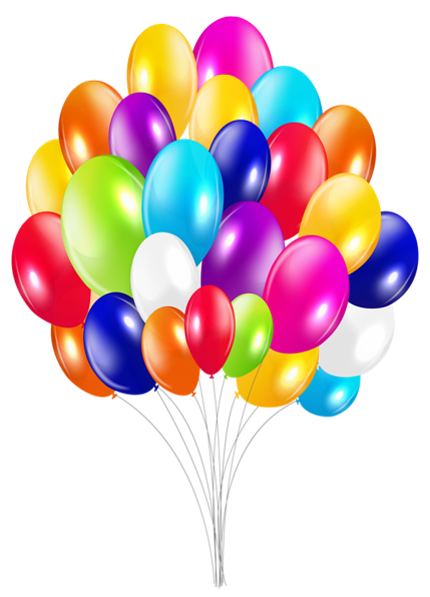 স
    বা
    ই
   কে
   স্বা   
    গ
    ত
    ম
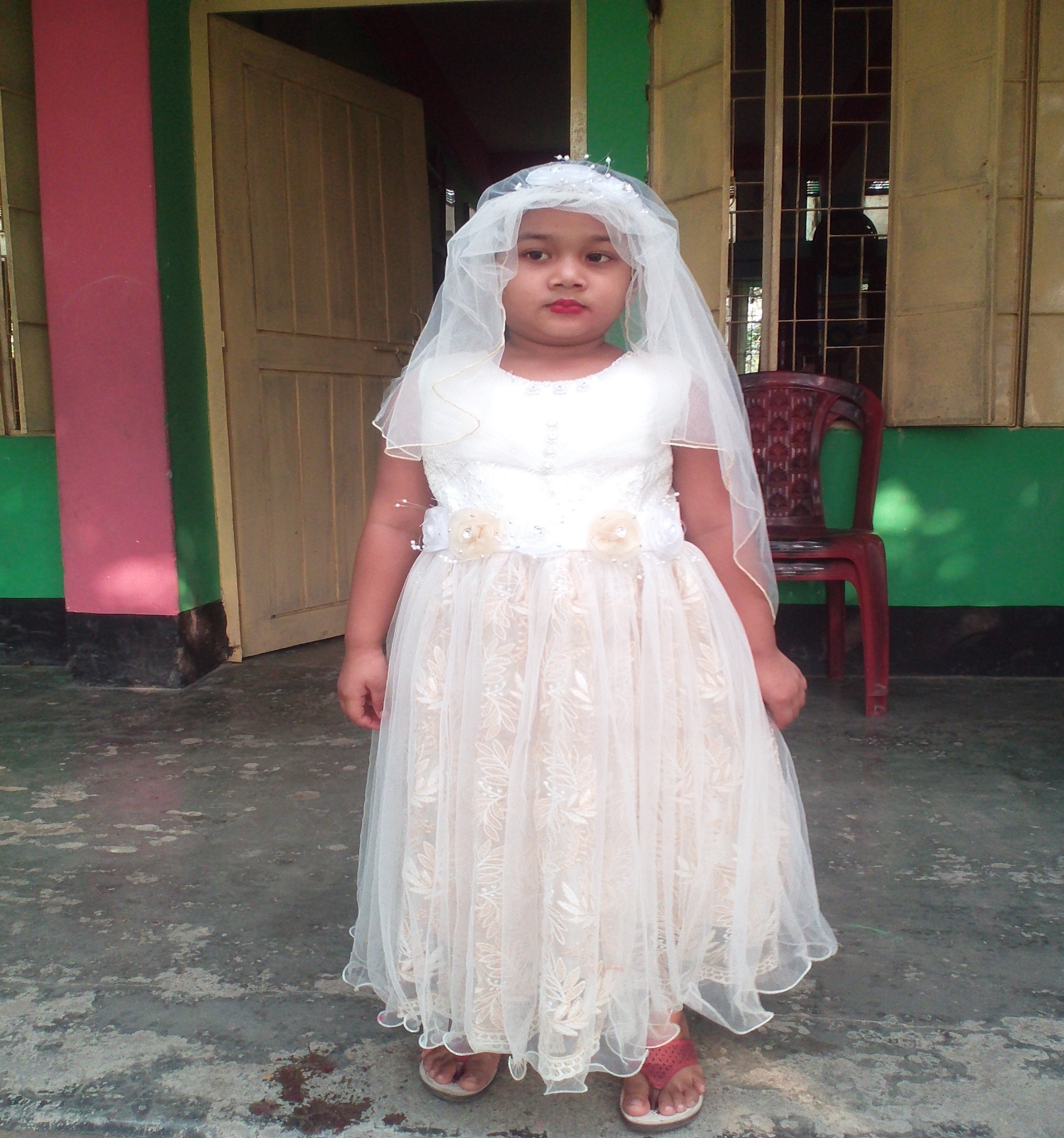 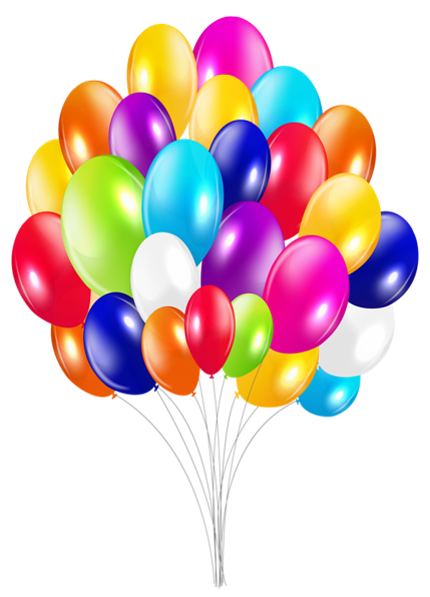 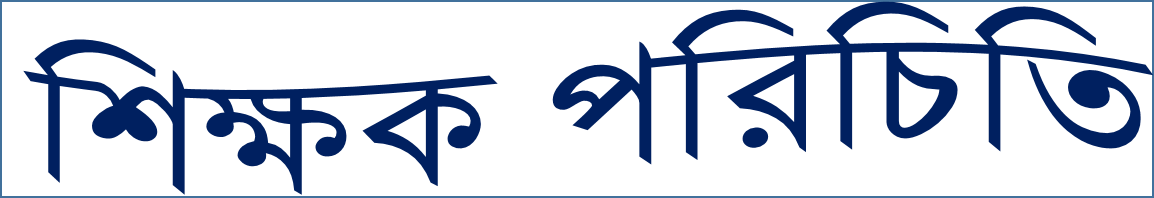 গৌতম সরকার।
সহকারি শিক্ষক,
নাজিমখান সরকারি প্রাথমিক বিদ্যালয়,
রাজারহাট,কুড়িগ্রাম।
০১৭২৩৫১৩৪৪৮।
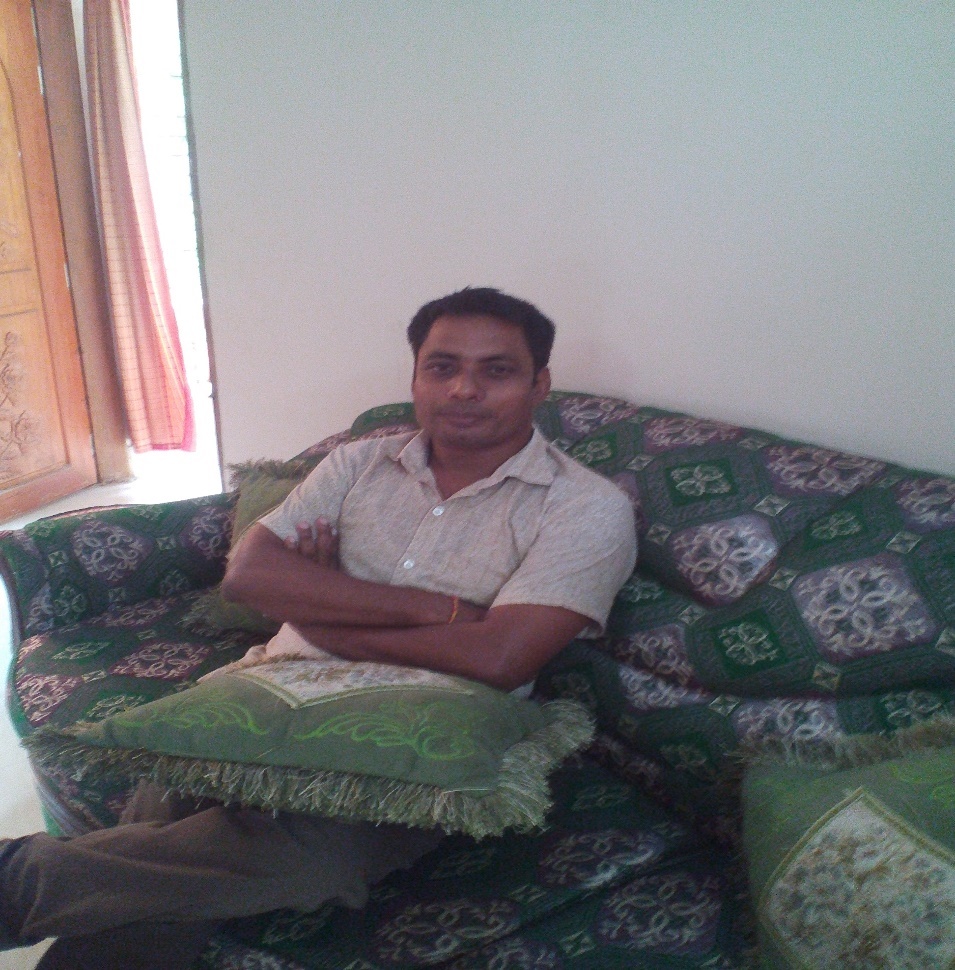 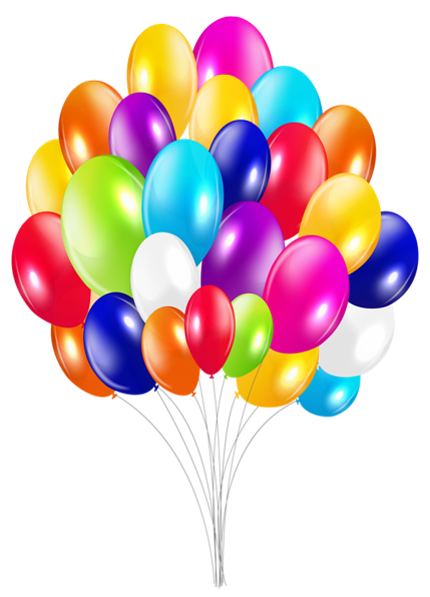 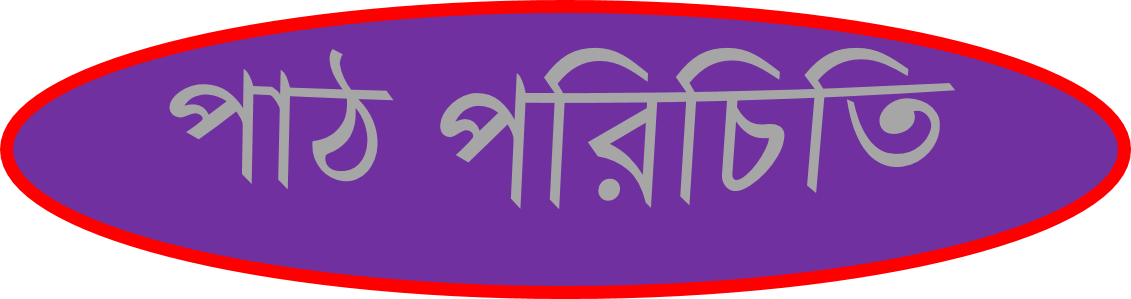 বিষয়ঃ বাংলাদেশ ও বিশ্বপরিচয়।
শ্রেণীঃ চতুর্থ।
অধ্যায়ঃ ১২
আজকের পাঠঃ দূর্যোগ মোকাবেলা।
পাঠ্যাংশঃ বন্যা।
সময়ঃ ৪৫ মিনিট।
তারিখঃ
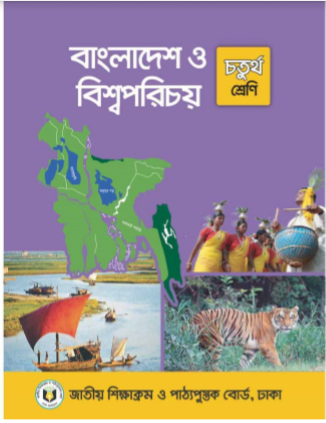 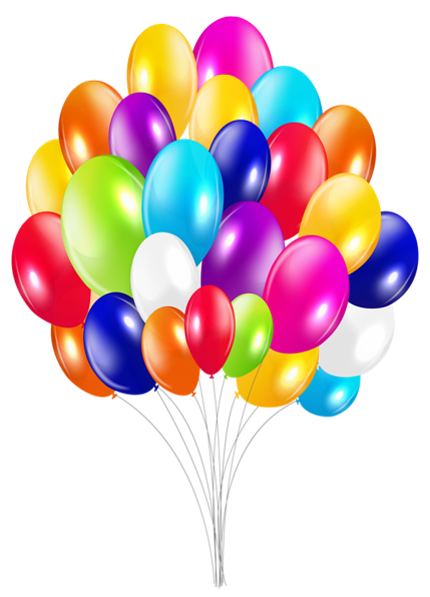 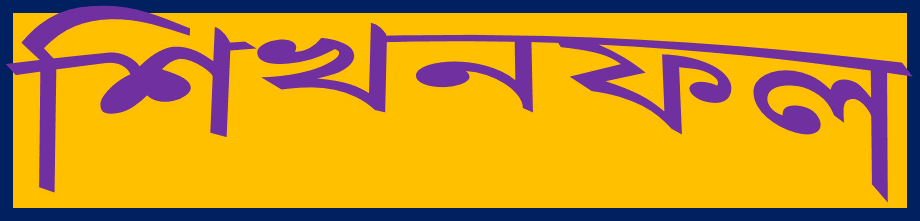 এ পাঠ শেষে শিক্ষার্থীরা -----।
১০.১.১ বাংলাদেশের বিভিন্ন দূর্যোগ (বন্যা,ঘূর্ণিঝড়,জলোচ্ছ্বাস, আগুনলাগা) ও এসব দূর্যোগের কারন সম্পর্কে বলতে পারবে।
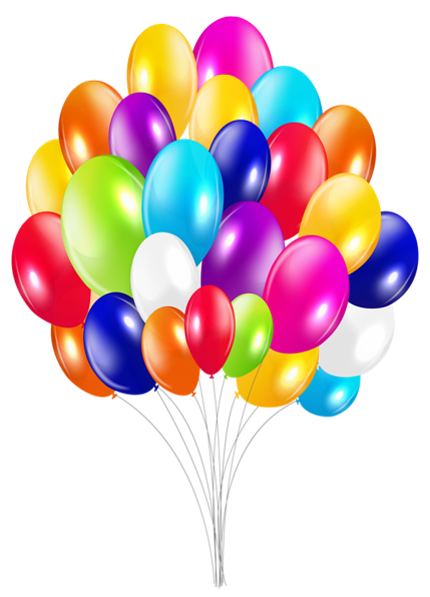 এসো আমরা কিছু ছবি মনোযোগ সহকারে লক্ষ্য করি
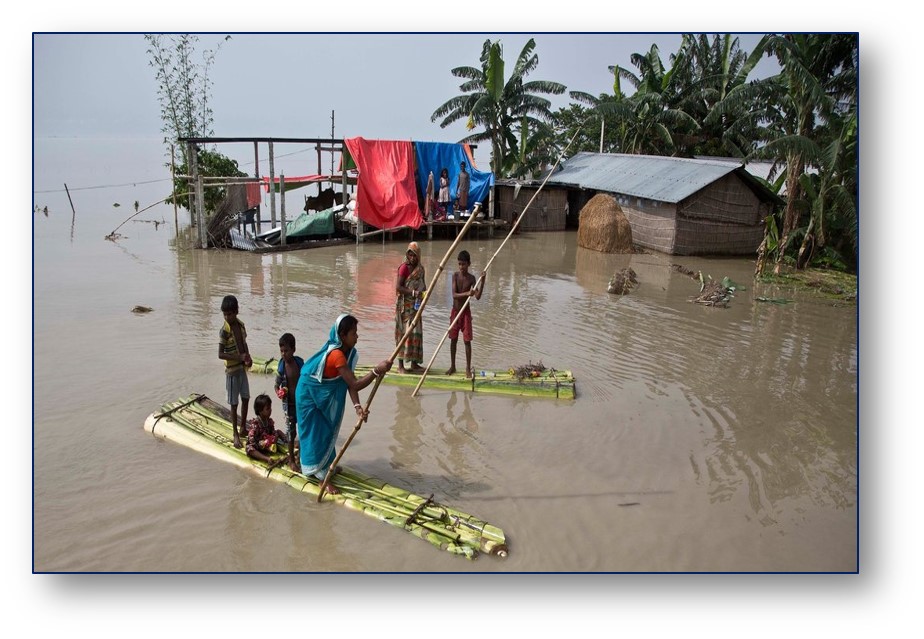 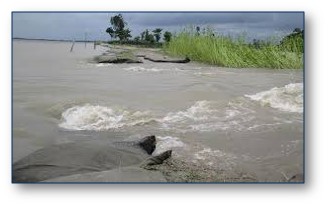 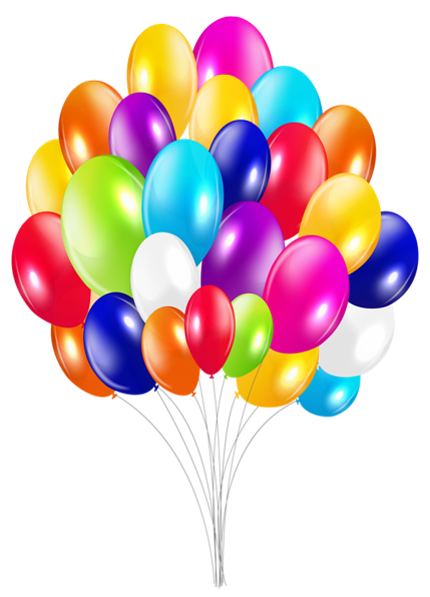 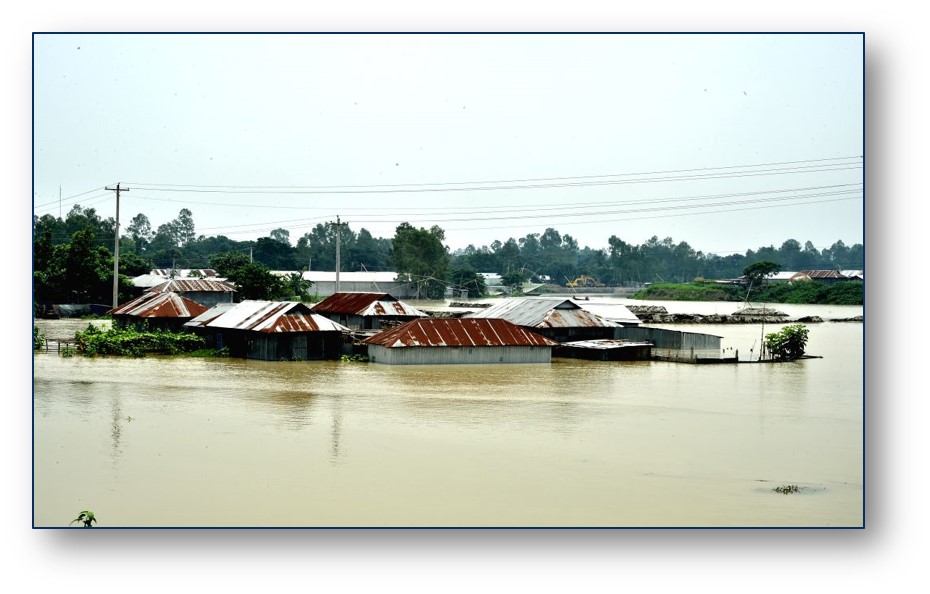 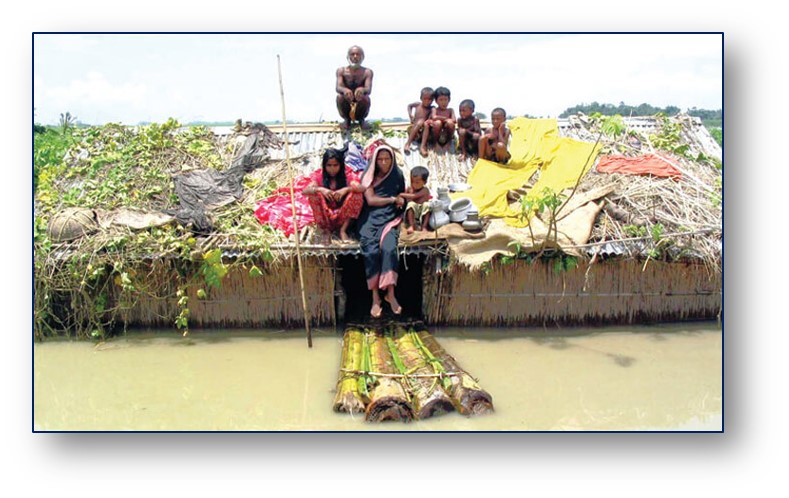 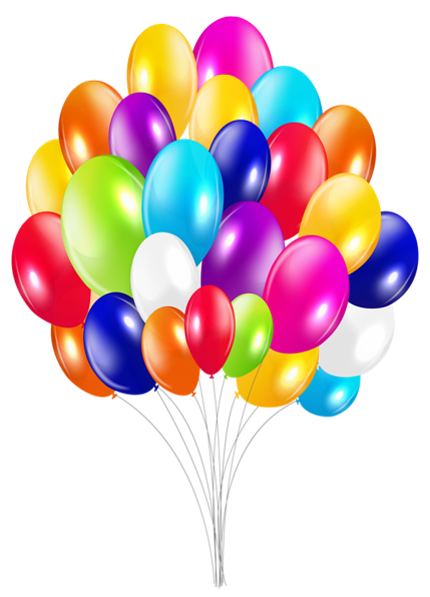 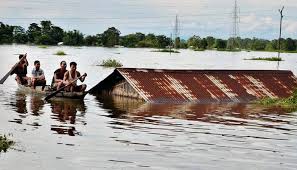 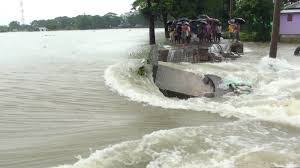 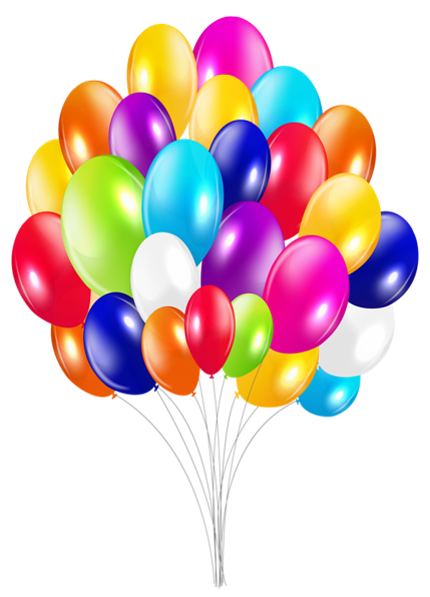 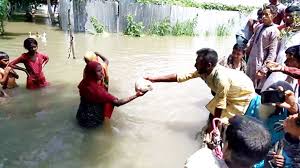 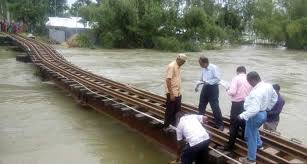 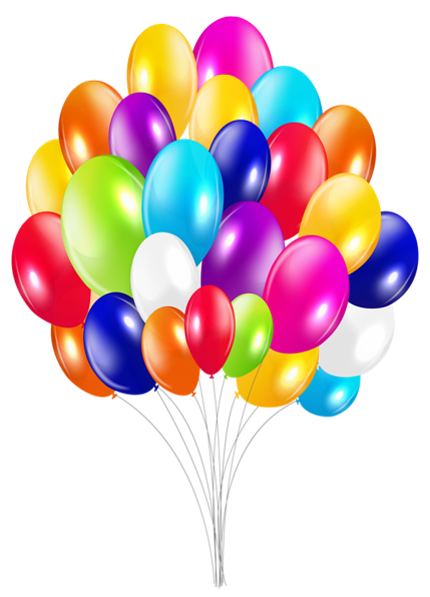 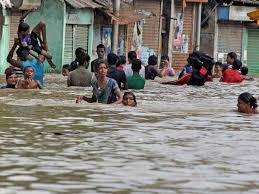 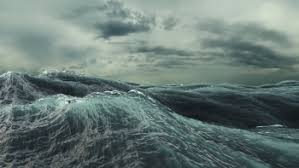 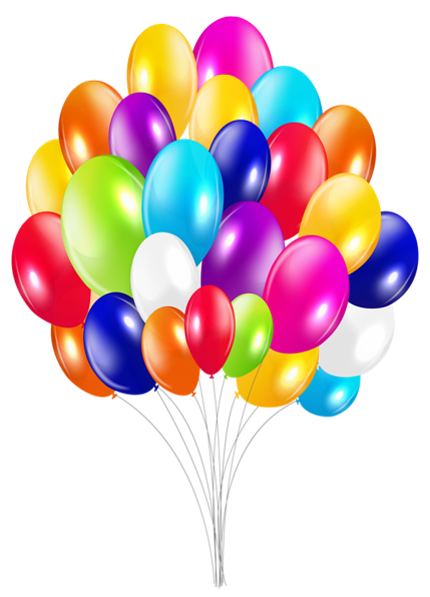 প্রিয় শিক্ষার্থী বন্ধুরা, তোমরা কী কখনো এমন প্রাকৃতিক দুর্যোগ দেখেছ?
প্রাকৃতিক দূর্যোগকে তোমরা কী ভয় পাও?
প্রিয় শিক্ষার্থী বন্ধুরা,তোমরা কী বলতে পারবে এই দূর্যোগের নাম?
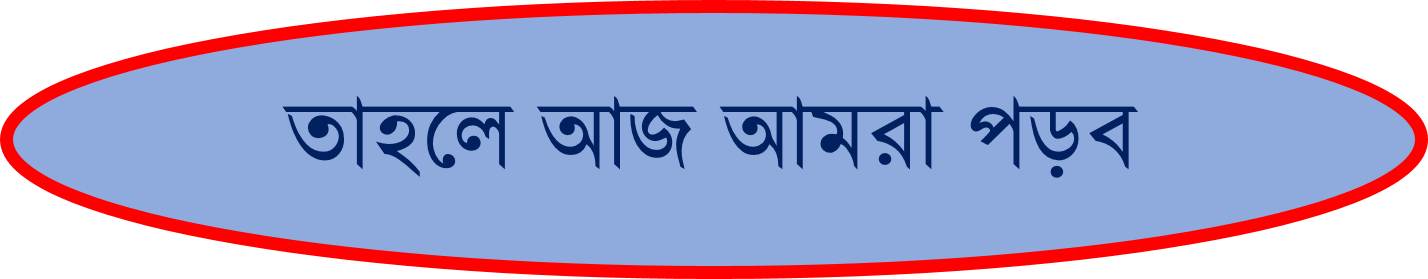 বন্যা
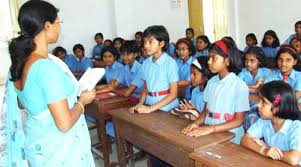 পা
 ঠ
 উ
 স্থা
 প
 ন
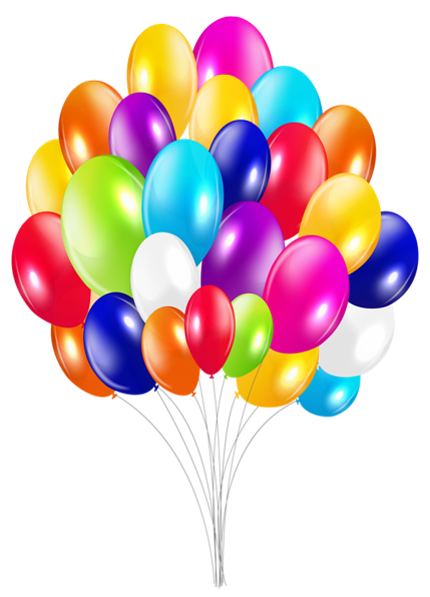 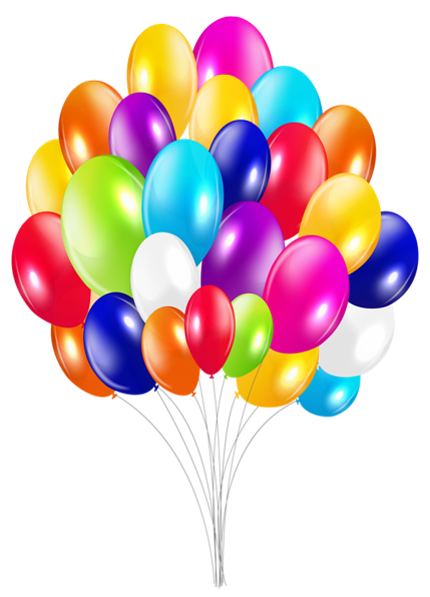 তোমার পাঠ্য বইয়ের ৬০ এবং ৬১ নং পৃষ্ঠা খোলো মনোযোগ সহকারে পড়।
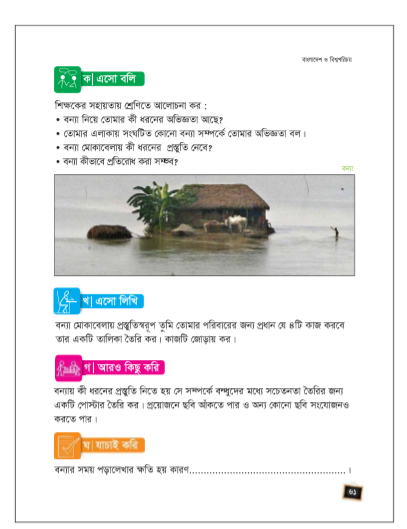 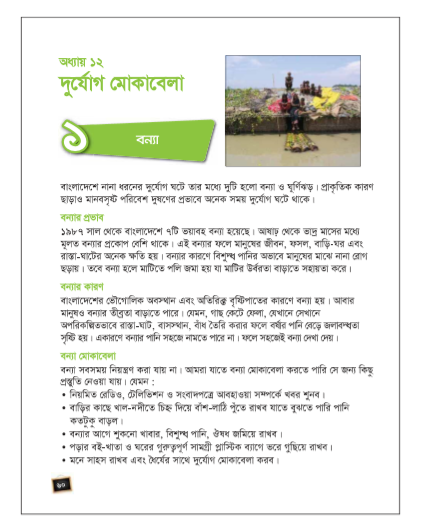 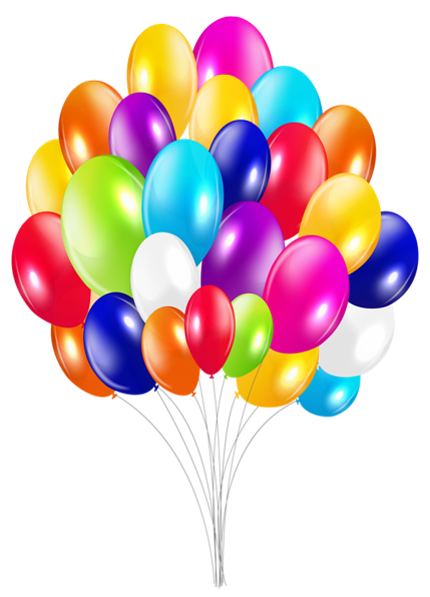 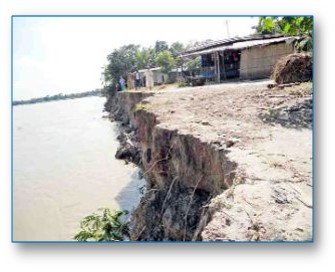 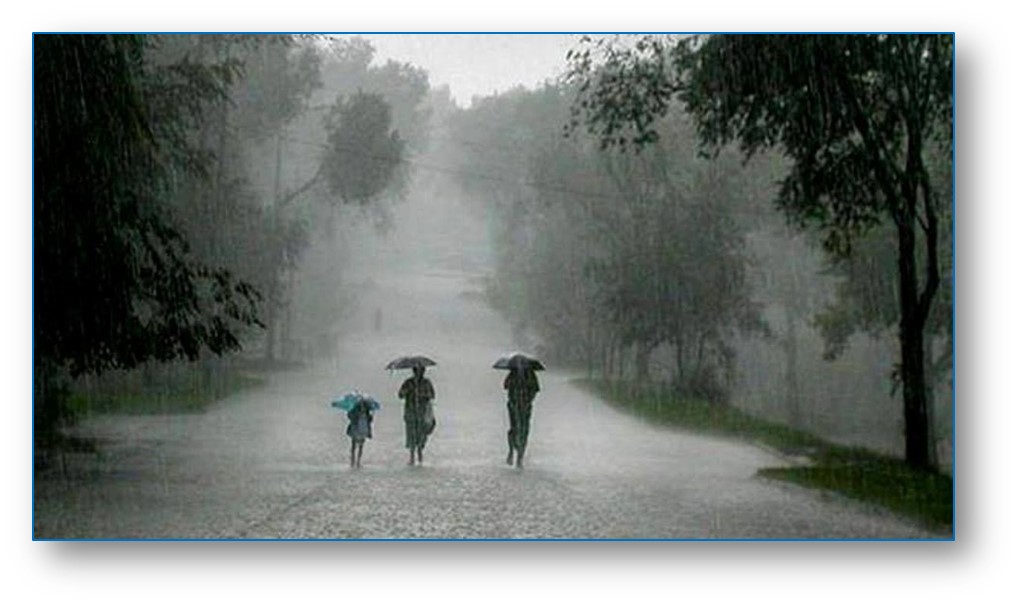 অতিরিক্ত  বৃষ্টি
নদী ভাঙ্গন
প্রাকৃতিক কারনে বন্যার সৃষ্টি
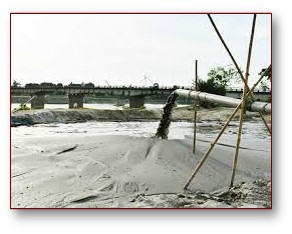 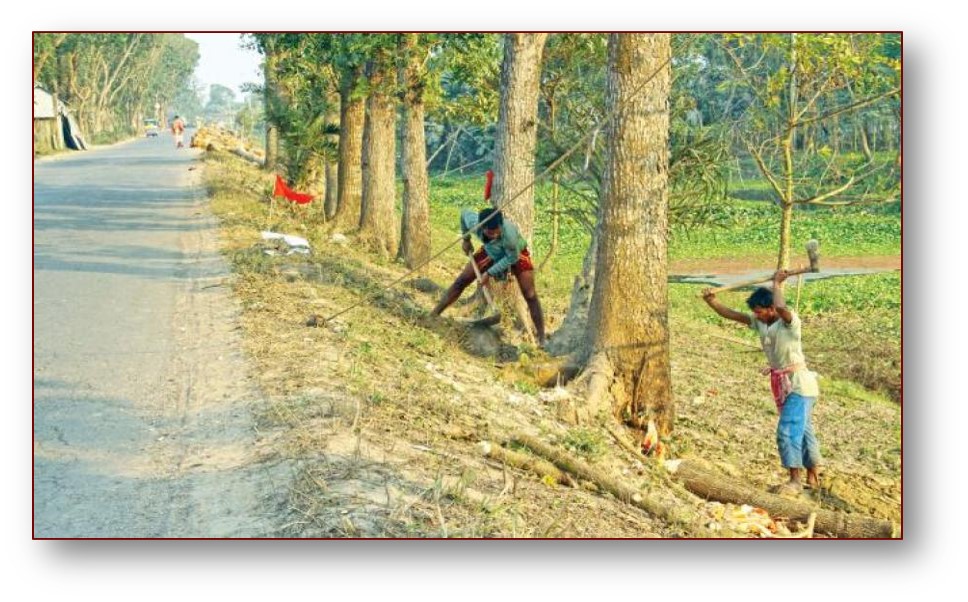 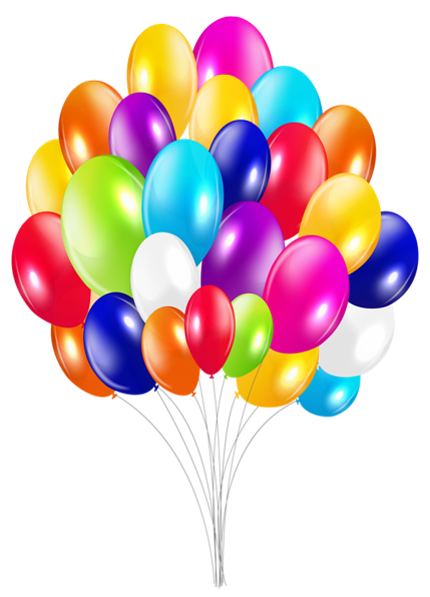 অপরিকল্পিত ভাবে গাছ কাটা
বালু উত্তোলন
মানবসৃষ্ট কারনে বন্যার সৃষ্টি
প্রিয় শিক্ষার্থী বন্ধুরা, চলো এবার জেনে নিই ১৯৮৭ সাল থেকে অদ্যাবধি পর্যন্ত বাংলাদেশে যে ৭টি ভয়াবহ বন্যা  সংঘটিত হয়েছিল তা নিম্নরুপঃ
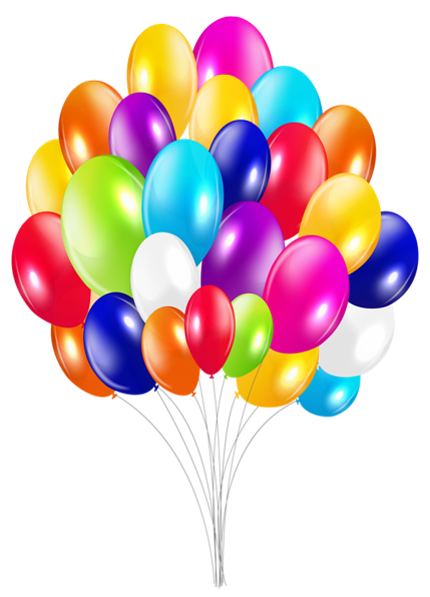 বন্যা
১৯৯৮ সাল
২০০৭ সাল
২০০২ সাল
১৯৮৭ সাল
২০০৪ সাল
২০০০ সাল
১৯৮৮ সাল
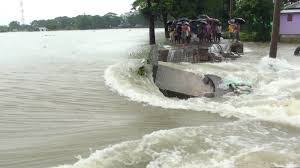 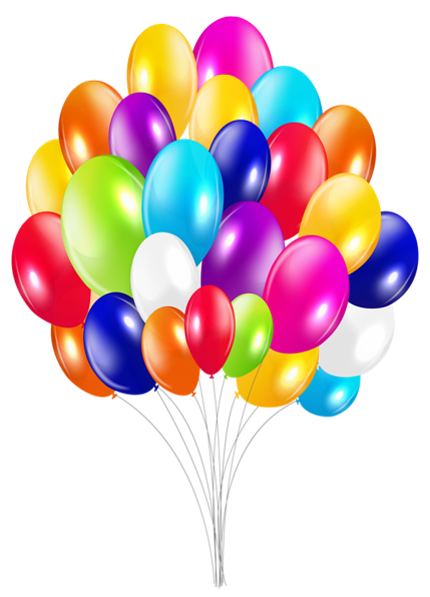 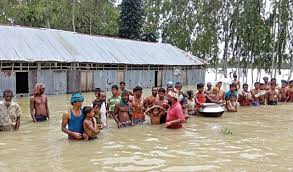 বন্যার ফলে মানুষের জীবন, ফসল, বাড়িঘর এবং রাস্তাঘাটের অনেক ক্ষয় ক্ষতি হয়।
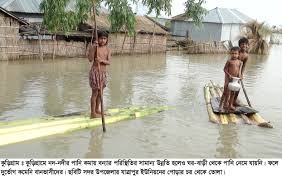 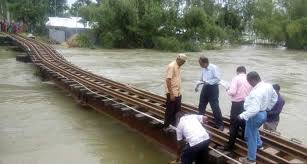 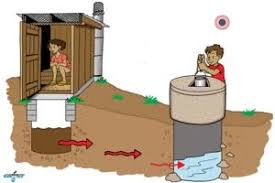 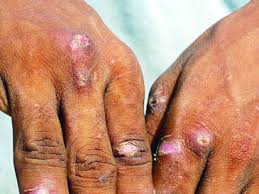 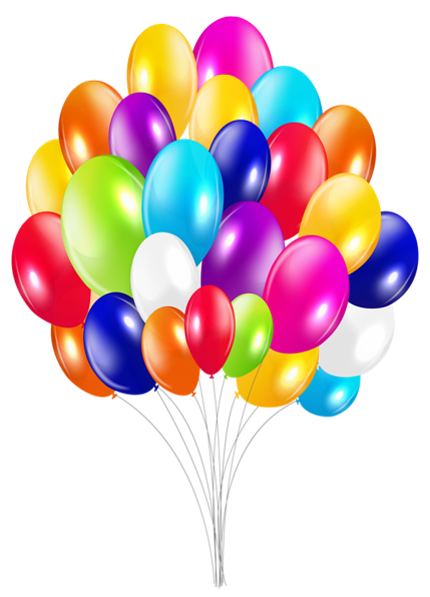 বন্যার কারনে বিভিন্ন পানি বাহিত রোগের নাম
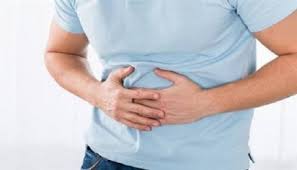 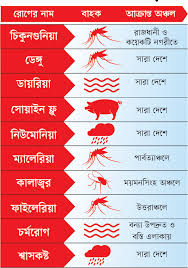 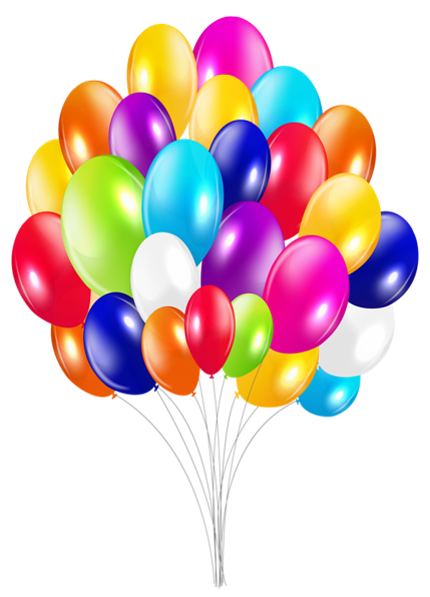 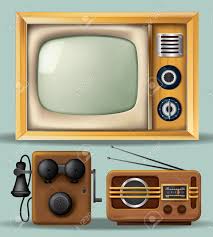 রেডিও ও টেলিভিশন
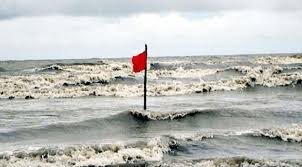 নদীতে লাল সংকেত
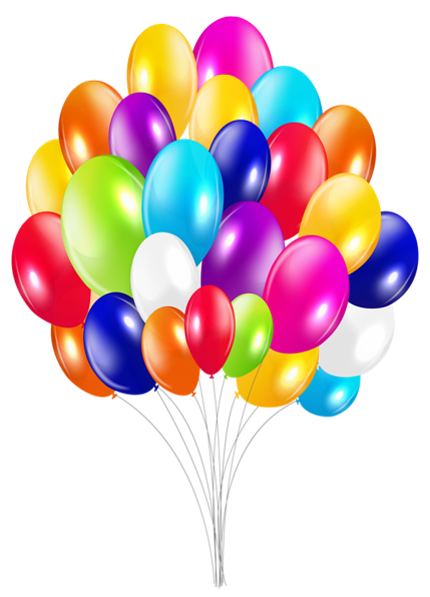 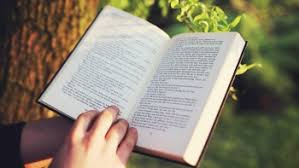 বইপত্র গুছিয়ে রাখা
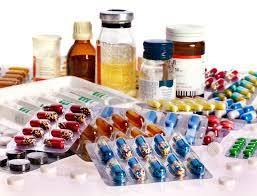 ঔষধপত্র
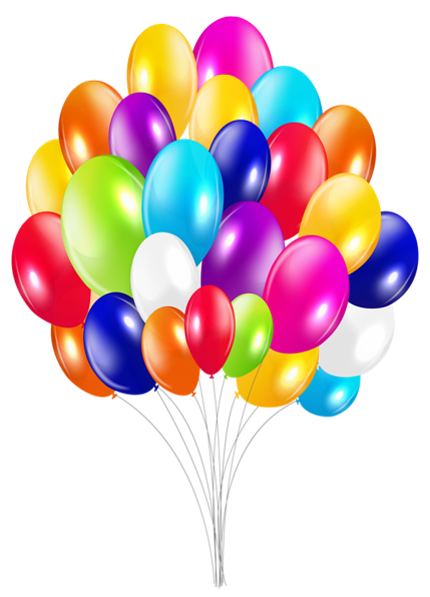 একক কাজ
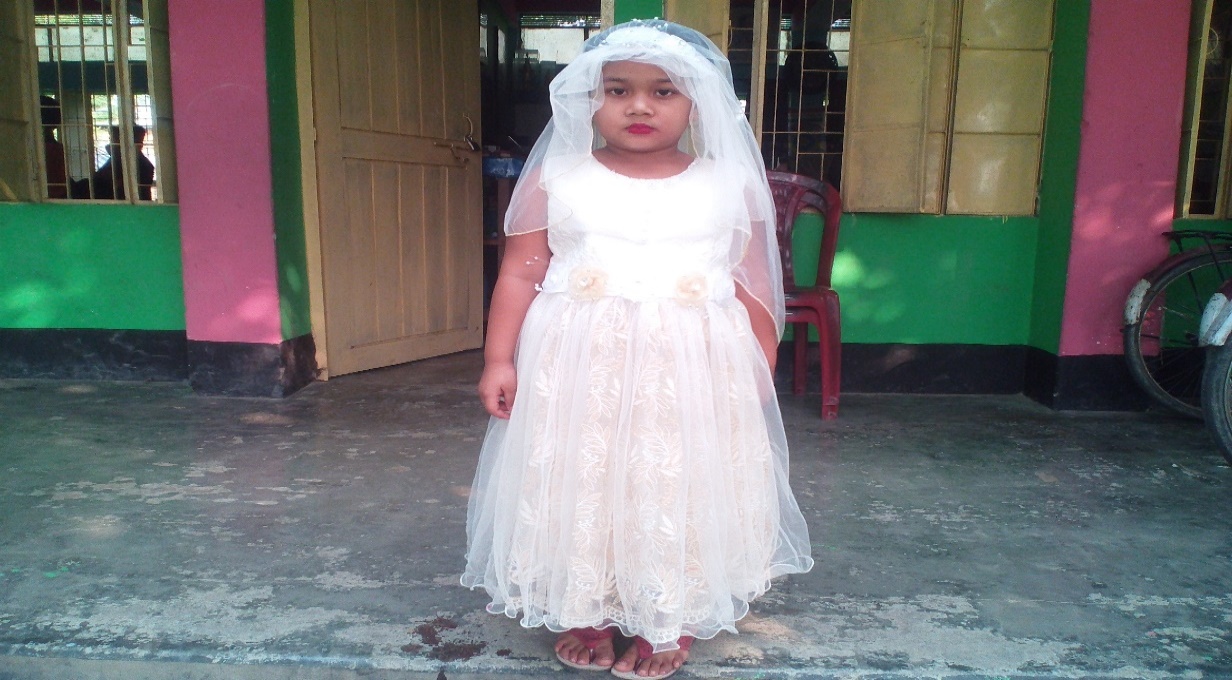 বন্যা নিয়ে তোমার কী ধরনের অভিজ্ঞতা আছে সে সম্পর্কে তুমি
 ২টি বাক্য লিখ?
জোড়ায় কাজ
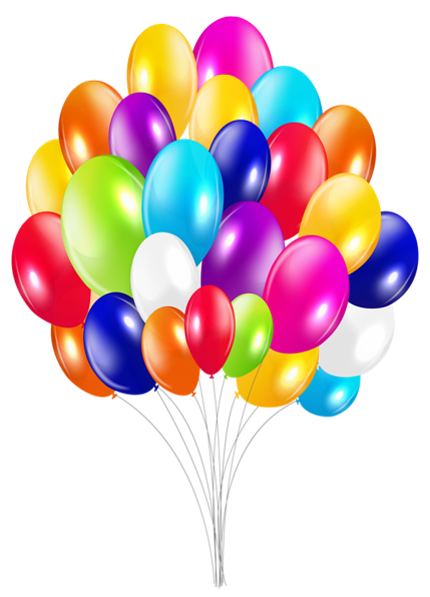 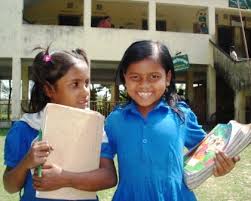 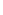 ১) তোমার এলাকায় সংঘটিত কোনো বন্যা সম্পর্কে তোমার অভিজ্ঞতা ৩টি বাক্যে লিখ।
২) বন্যা মোকাবেলায় কী ধরনের প্রস্তুতি নেবে সে সম্পর্কে ২টি বাক্য লিখ।
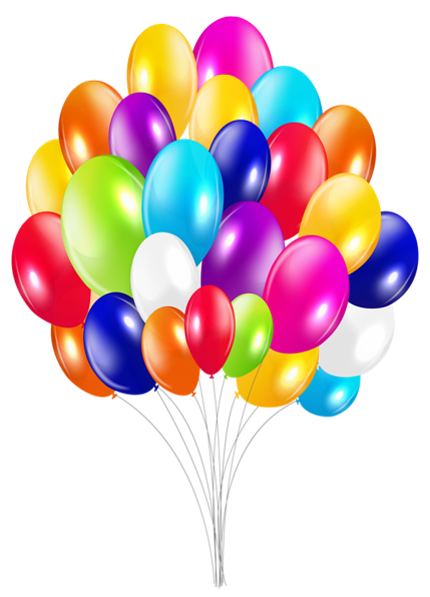 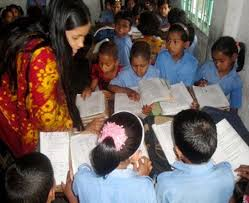 দলীয় কাজ
নীল দল
সবুজ দল
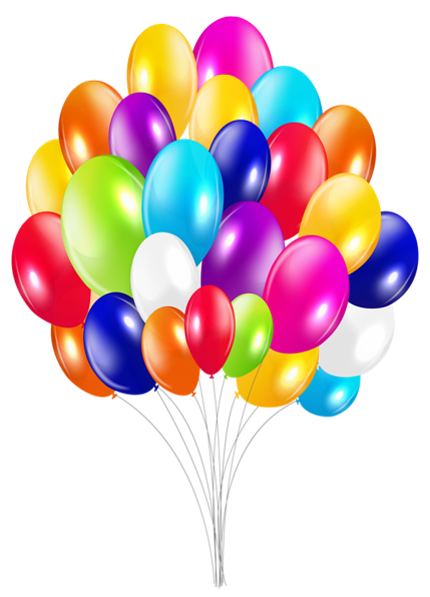 নীল দল
সময়ঃ ৫মিনিট
বন্যা সব সময়  মোকাবেলা করা যায় না।আমরা বন্যা মোকাবেলা করার জন্য কী  কী প্রস্তুতি গ্রহণ করতে পারি সে সম্পর্কে ৫টি বাক্য লিখ।
সবুজ দল
বন্যা পরবর্তী পরিস্থিতি কীভাবে সামলানো যায় সে সম্পর্কে ৫টি বাক্য লিখ।
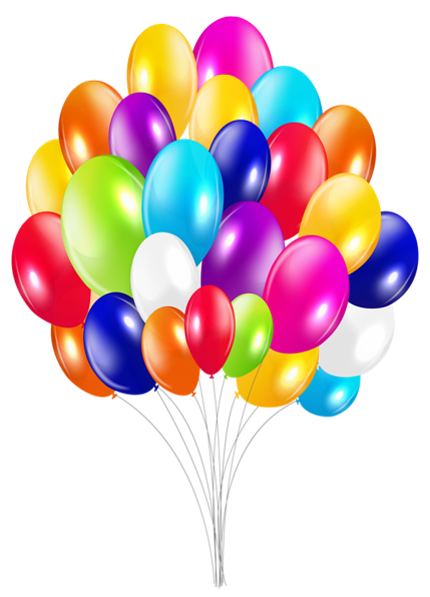 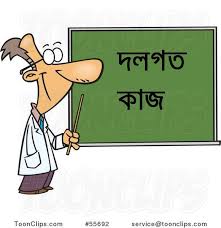 দলীয় কাজ উপস্থাপন
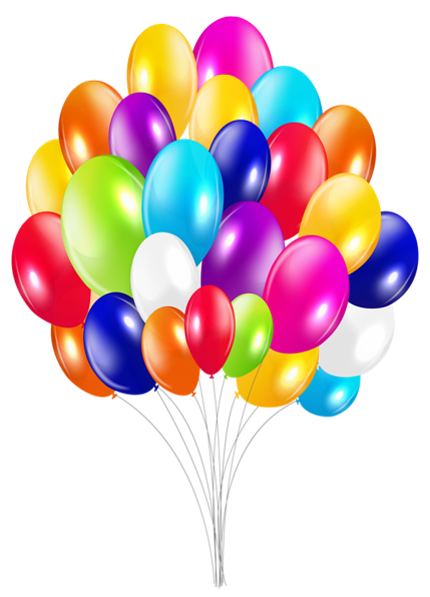 মূল্যায়ন
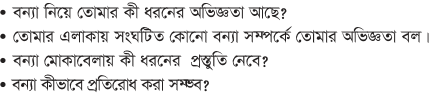 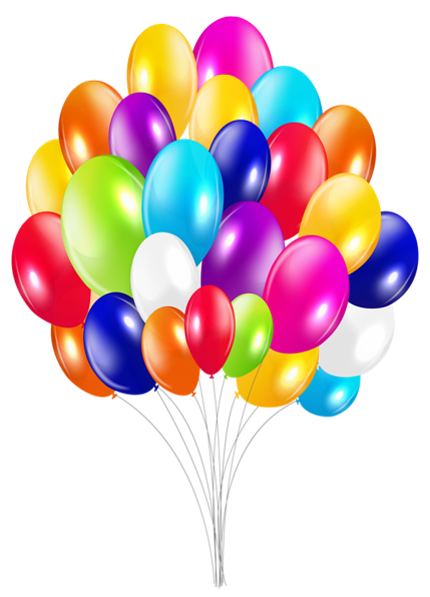 পরিকল্পিত কাজ
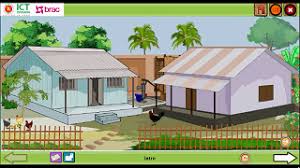 মানুষ কীভাবে বন্যার ঝুঁকি আর বাড়িয়ে তুলেছে সে সম্পর্কে ৫টি বাক্য লিখ।
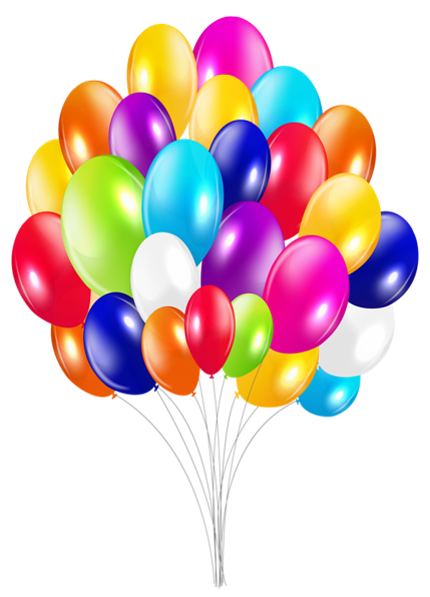 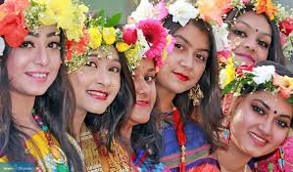 সবাইকে ধন্যবাদ